Webpage design for researchers
Dr Jim Briggs
jim.briggs@port.ac.uk
1
[Speaker Notes: The Board of Governors is the governing body of the University and carries responsibility for ensuring the effective management of the institution and for planning its future development. It is the Board that has ultimate responsibility for all the affairs of the institution and holds management accountable.

Writer, comedian and broadcaster Sandi Toksvig is Chancellor of the University.]
Contents
What is the web?
What is HTML?
What is CSS?
What is JavaScript?
What tools can we use?
Practical
2
What is the web?
3
Basic architecture of the web
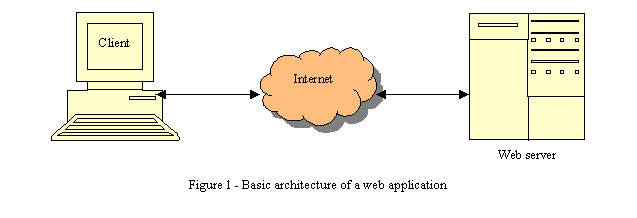 4
What is the web?
Distributed system
Client-server system
Characteristics of clients and servers
Servers always on / Clients choose when to be on
Clients do not need high performance if the work is done on the server
Protocol based
HTTP – HyperText Transfer Protocol
others (e.g. FTP, WebDAV, SSH) sometimes used to upload documents
Contents can be any type of document
5
What is HTML?
6
History of HTML
HyperText Markup Language
Based on SGML
Invented by Tim Berners-Lee at CERN in 1990
Currently most web pages use HTML 4
standardised 1999
Many are moving to HTML 5
standardised 2014
7
A simple HTML page
<!doctype html>
<html>
<head>
<meta charset="utf-8">
<title>Untitled Document</title>
</head>
<body>
A simple web page
</body>
</html>
8
Common tags
html head body title
p h1 h2 h3 h4 h5 h6
ul ol li dl dt dd
table tr td th
pre div span
strong em cite dfn samp 
img object
a
form
9
A more complex example
<!DOCTYPE HTML PUBLIC "-//W3C//DTD HTML 4.0 Transitional//EN">
<HTML><HEAD>
   <META http-equiv="Content-Type" content="text/html; charset=iso-8859-1">
<TITLE>Web architecture</TITLE>
<link href="../../../style.css" rel="stylesheet" type="text/css">
</HEAD>
<BODY bgcolor="#FFFFFF">
<H1>Web architecture</H1>
<div class=Section1> 
    <p class=MsoTitle>In this section we recap what we already expect you know 
        about how web applications work.</p>
    <p class=MsoTitle>The World-Wide Web is an example of a distributed computer system. It is a specific type of distributed system called a client-server system. Client computers connect to server computers to request some service..</p>
    <table cellpadding=0 cellspacing=0>
        <tr> 
            <td width=2 height=0 class="Normal"></td>
        </tr>
        <tr> 
            <td class="Normal"></td>
            <td class="Normal">
            <img width=637 height=218 src="../images/BasicWebArchitecture.gif"
   alt="Text Box:  Figure 1 - Basic architecture of a web application"></td>
        </tr>
    </table>
    <p>Figure 1 shows the basic architecture of any web application. </p>
    <p>The two computers talk to each other over the Internet (or an Intranet) 
        using standard protocols.</p>
<p>If you are not already familiar with these concepts, try one or more of 
        the following sources:</p>
</div>
<ul>
    <li>
        <div class=Section1>
       <a href="http://www.wdvl.com/">Web Developer's Virtual Library</a> 
            <a href="http://www.wdvl.com/">
            <img border=0 width=202 height=35 src="../images/WDVL_logo.gif">
       </a>&nbsp;particularly the section on <a href=http://www.wdvl.com/Authoring/HTML/> HTML</a>
        /div>
    </li>
    <li>
        <div class=Section1>
        <a
href="http://www.learnthenet.com/english/animate/webworks.html">How the Web Works</a> 
            for a brief explanation of URLs</span></div>
    </li>
</ul>
</HTML>
10
What is CSS?
11
Context of CSS
Early versions of HTML used special tags to indicate formatting
<font> <center> <u> are now deprecated
<b> <i> <small> <big> still exist
An important principle is to keep form and content separate
Content in HTML
Need to express "form" separately
12
Styles and stylesheets
A set of rules on how a browser should display the style and layout of components of a document
In HTML you can put styles in 3 places:
in many HTML tags as a "style" attribute
in the HTML document in a <style> section
in a separately linked stylesheet document
advantageous because it can be shared
CSS is called Cascading Style Sheets because the above rules are applied in order
13
Style categories (CSS 3)
14
Take care
Not all browsers support all properties (especially ones introduced in CSS3)
15
CSS example
<HTML>
  <HEAD>
    <TITLE>Pull Down Menus</TITLE>
    <STYLE TYPE="TEXT/CSS">
      .menu {position:absolute; font:12px arial, helvetica, sans-serif;
	background-color:#CCCCCC; top:-90px}
      #fileMenu {left:10px; width:70px}
      #searchMenu {left:85px; width:100px}
      A {text-decoration:none; color:#000000}
      A:hover {background-color:#000099; color:#FFFFFF}
    </STYLE>
  </HEAD>
  <BODY>
  </BODY>
</HTML>
16
Applying styles to HTML
By tag class
<DIV class="menu"> .menu
By tag name
<DIV id="fileMenu"> #fileMenu
By tag style
<DIV style="background-color:black"
By tag
A
By nested tag
TD A
By tag activity
A:hover
17
What is JavaScript?
18
JavaScript basics
Evolved as a programming language for specifying dynamic activity in an HTML document, e.g.:
animation
user interaction
Like CSS, JavaScript can also be found:
in many HTML tags as an event handler
in the HTML document in a <script> section
in a separately linked document
advantageous because it can be shared
Latter two mainly used for "functions"
19
Simple animation example
<HTML>
<HEAD>
	<TITLE>A Simple Rollover</TITLE>
</HEAD>
<BODY BGCOLOR="WHITE">
    <A HREF="nowhereinparticular.html" onMouseover="document.arrow.src='images/redArrow.gif'" onMouseout="document.arrow.src='images/blueArrow.gif'">   
    <IMG SRC="images/blueArrow.gif" WIDTH="147" 	HEIGHT="82" BORDER="0" NAME="arrow" 	ALT="arrow">
    </A>
</BODY>
</HTML>
20
Simple menu example
<DIV ID="fileMenu" CLASS="menu" onMouseover="toggleMenu('fileMenu',-5)" onMouseout="toggleMenu('fileMenu',-90)">
      <A HREF="javascript:window.open()">Open</A><BR>
      <A HREF="javascript:window.print()">Print</A><BR>
      <A HREF="javascript:history.back()">Back</A><BR>
      <A HREF="javascript:history.forward()">Forward</A><BR>
      <A HREF="javascript:window.close()">Close</A><HR>
      <A HREF="javascript:toggleMenu('fileMenu')">File</A>
</DIV>
21
Further developments
Dynamic HTML (DHMTL) is using HTML, CSS and JavaScript together to achieve page effects and/or user interface
AJAX (Asynchronous JavaScript and XML) is an even further development that makes pages even more interactive
22
What tools can we use?
23
Potential tools
Text editors (edit HTML)
Notepad
Textpad
Word processing (edit doc, save as HTML)
MS-Word
OpenOffice Writer
Specialist tools
Adobe Dreamweaver
NetObjects Fusion Essentials
CoffeeCup
24
Useful links
http://ithelp.port.ac.uk/questions/399/Adobe+Home+Use+Program
http://www.adobe.com/uk/products/dreamweaver.html
http://www.w3.org/TR/html401/ and http://www.w3.org/TR/html5/
http://www.w3schools.com/
25
Practical
Use any tool to develop a simple web page (e.g. describing your research)
Include items such as:
a table
a picture
a link to another web page
Use CSS to style part of the page
Use JavaScript to add some interaction to the page
26